An Exploration of S-3D video QoE: the binocular depth issue
EXPLORATION OF QUALITY OF EXPERIENCE OF STEREOSCOPIC IMAGES: BINOCULAR DEPTH 
W. Chen, J. Fournier, M. Barkowsky, P. Le Callet
VPQM 2012 

Quality of experience model for 3DTV 
W. Chen, J. Fournier, M. Barkowsky, P. Le Callet
in Proceedings of SPIE Stereoscopic Displays and Applications, 2012
Main resultsConsidering QoE indicators and scene contents
Increasing binocular depth decrease the visual comfort.
Increasing the binocular depth increase the perceived depth quantity
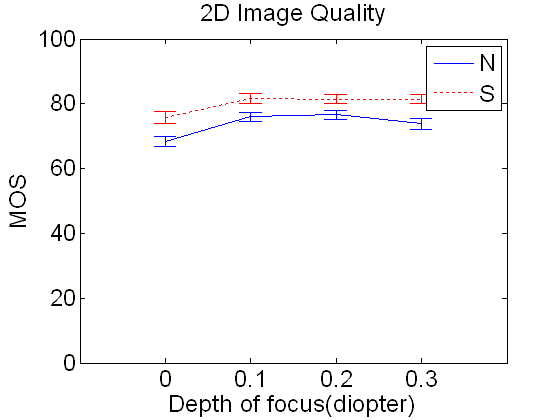 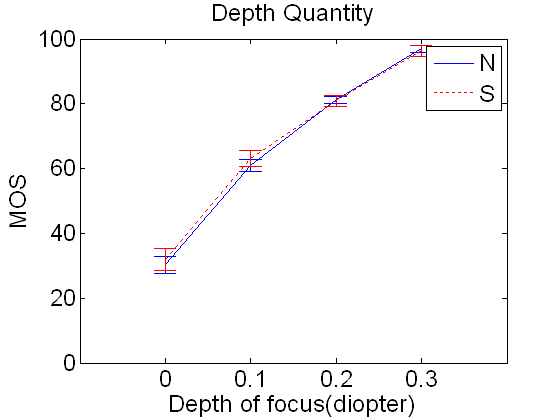 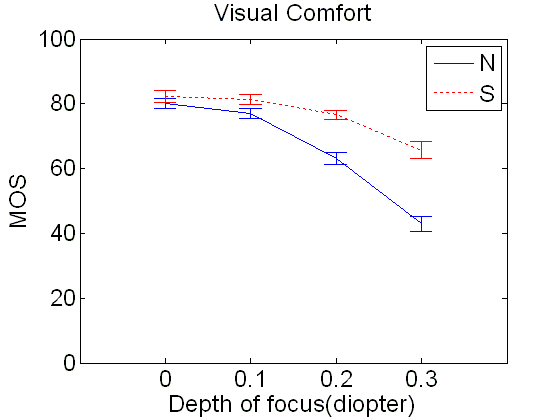 Mean Opinion Score
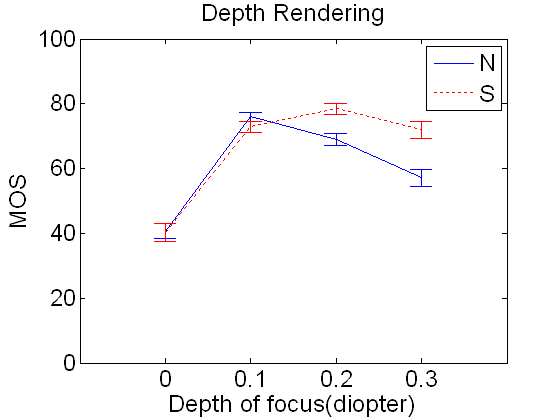 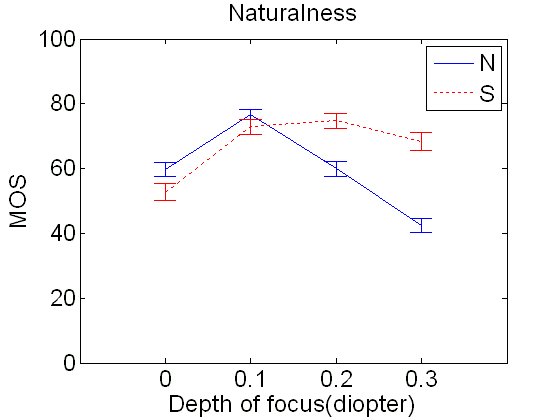 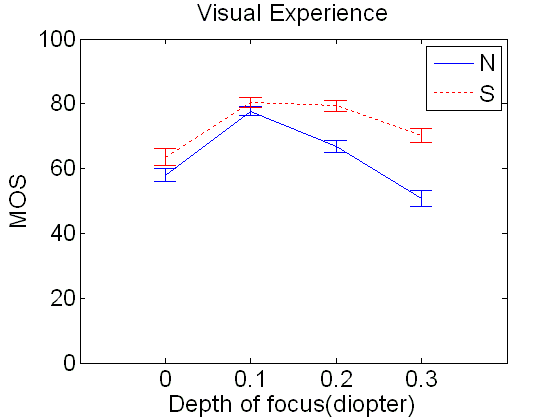 Visual experience optimization depending on binocular depth
MOS (with their 95% confidence intervals) vs. variation of DoF for different QoE indicators (Natural scene in solid line and Synthetic scene in dotted line)